ИНФОРМАЦИЯ 
о результатах работы с обращениями граждан
 в Министерстве науки 
и высшего образования Российской Федерации 

 за 2020 г.
СОДЕРЖАНИЕ
2
I. ОБЩИЕ СВЕДЕНИЯ
II. ВЕДОМСТВЕННАЯ     ПРИНАДЛЕЖНОСТЬ
3
4
III. ЧАСТО ЗАДАВАЕМЫЕ ВОПРОСЫ
8
IV. СРАВНИТЕЛЬНАЯ СТАТИСТИКА
Отчет о результатах работы с обращениями граждан за 2020 год | 1
I. ОБЩИЕ СВЕДЕНИЯ
В период с 1 января по 31 декабря 2020 года в Министерство науки и высшего образования Российской Федерации поступило:
29894
обращений граждан и объединений граждан
896
23887
241
4870
Предложения
(3%)
«Не-обращения»: благодарности, приглашения, поздравления
(1%)
Заявления
(80%)
Жалобы
(16%)
Тип повторности:
Тип автора:
29224
29736
158
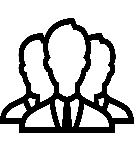 Индивидуальное
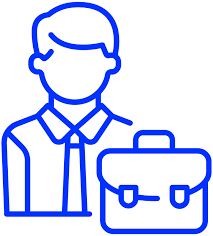 Юридическое лицо (1%)
Физическое лицо (99%)
512
Коллективное
Отчет о результатах работы с обращениями граждан за 2020 год | 2
I. ОБЩИЕ СВЕДЕНИЯ
Источники поступления обращений
(доля обращений граждан, поступивших в Минобрнауки России)
В форме электронного документа:
24743
10328
4983
6486
2946
Электронная почта Министерства
Информационный канал ViPNet
Официальный сайт
МЭДО
Отчет о результатах работы с обращениями граждан за 2020 год | 3
II. ВЕДОМСТВЕННАЯ ПРИНАДЛЕЖНОСТЬ
80%
23994 обращений из 29894 поступило по вопросам, 
отнесенным к компетенции Минобрнауки России
Иные обращения направлены по принадлежности в:
В целях уменьшения количества обращений, поступающих не по принадлежности, на официальном сайте Министерства в разделе «Обращения граждан» дополнительно размещена информация о полномочиях Минобрнауки России, Минпросвещения России и Рособрнадзора
Отчет о результатах работы с обращениями граждан за 2020 год | 4
III. ЧАСТО ЗАДАВАЕМЫЕ ВОПРОСЫ
В 2020 году в обращениях граждан, 
поступивших в Минобрнауки России в рамках полномочий Министерства, наиболее часто содержались вопросы:
Отчет о результатах работы с обращениями граждан за 2020 год| 5
III. ЧАСТО ЗАДАВАЕМЫЕ ВОПРОСЫ
В 2020 году в обращениях граждан, 
поступивших в Минобрнауки России в рамках полномочий Министерства, наиболее часто содержались вопросы:
Отчет о результатах работы с обращениями граждан за 2020 год| 6
III. ЧАСТО ЗАДАВАЕМЫЕ ВОПРОСЫ
В 2020 году в обращениях граждан, 
поступивших в Минобрнауки России в рамках полномочий Министерства, наиболее часто содержались вопросы:
Отчет о результатах работы с обращениями граждан за 2020 год| 7
IV. СРАВНИТЕЛЬНАЯ СТАТИСТИКА
Количество обращений, поступивших в 2019 и 2020 гг.
Отчет о результатах работы с обращениями граждан за 2020 год | 8